YEDAC - Young Entrepreneurship – Developing in Action.


Европейски ден на предприемача 2015г.
Как се възпитават чувство на инициатива и предприемачество?
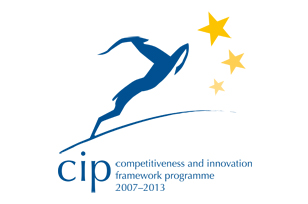 European Commission 						DG Enterprise & Industry
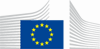 Проектът YEDAC
Проектът YEDAC има за цел да разработи методология и практически модели за развиване на ключовата компетенция инициативност и предприемачески умения сред учениците в средния курс на обучение – 13-16г. 

 Проектът YEDAC (2013-2015) е разработен от международен консорциум от университети и центрове за иновации  от 6 страни в ЕС (http://www.yedac.eu).
Моделът на YEDAC
Активно учене
Учебни предмети
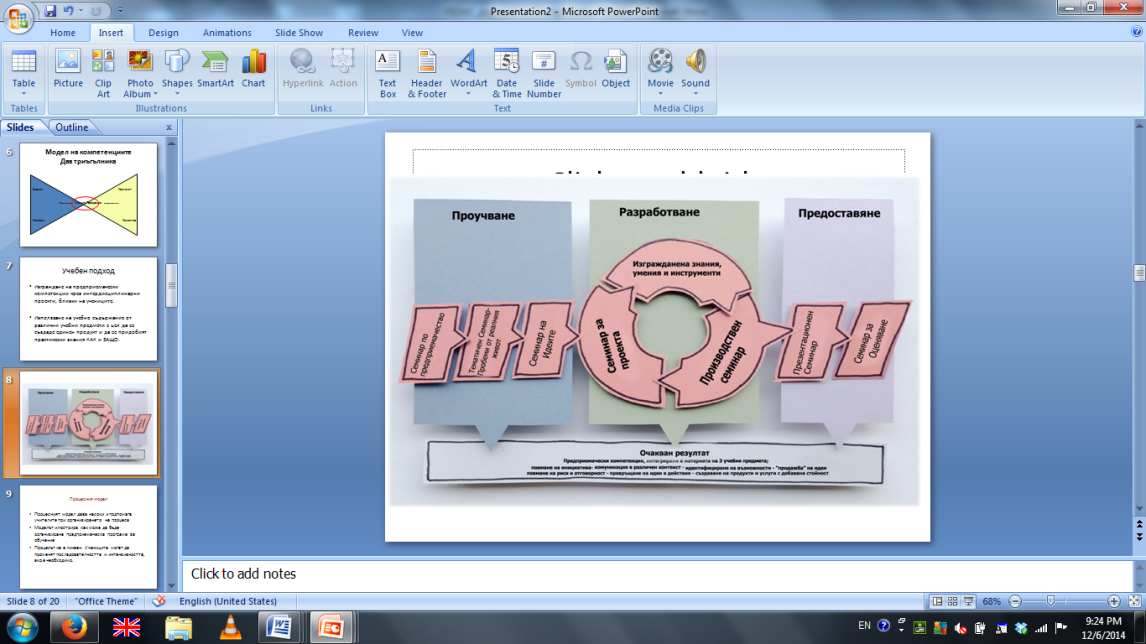 Чуждоезиково обучение
БЕЛ
Проекти, извлечени от реални проблеми
Биология
Изкуство
Ученици
Физика
Обратна връзка
Продукти
Математика
Обратна връзка
Учители
Общност
ПРОЦЕСНИЯ МОДЕЛ НА Yedac
Модел за програма за преподаване на предприемачество
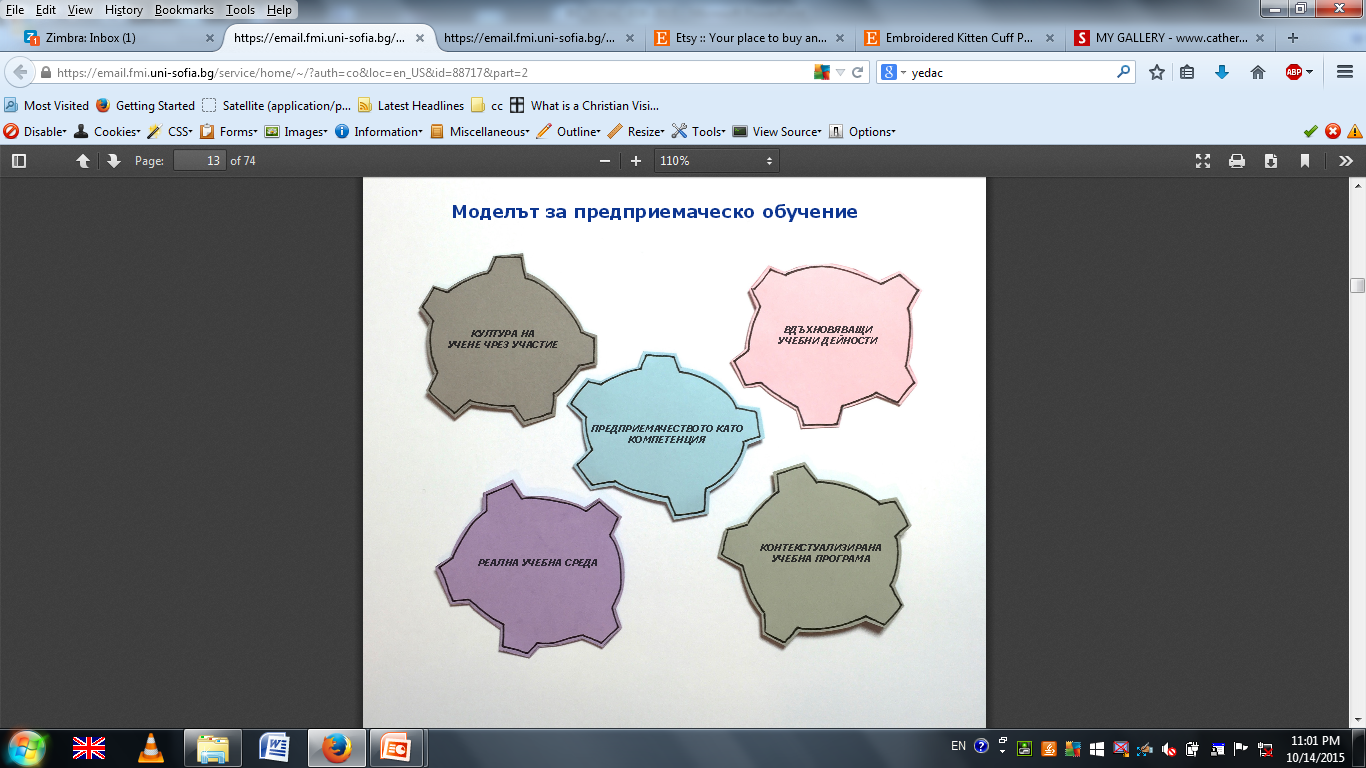 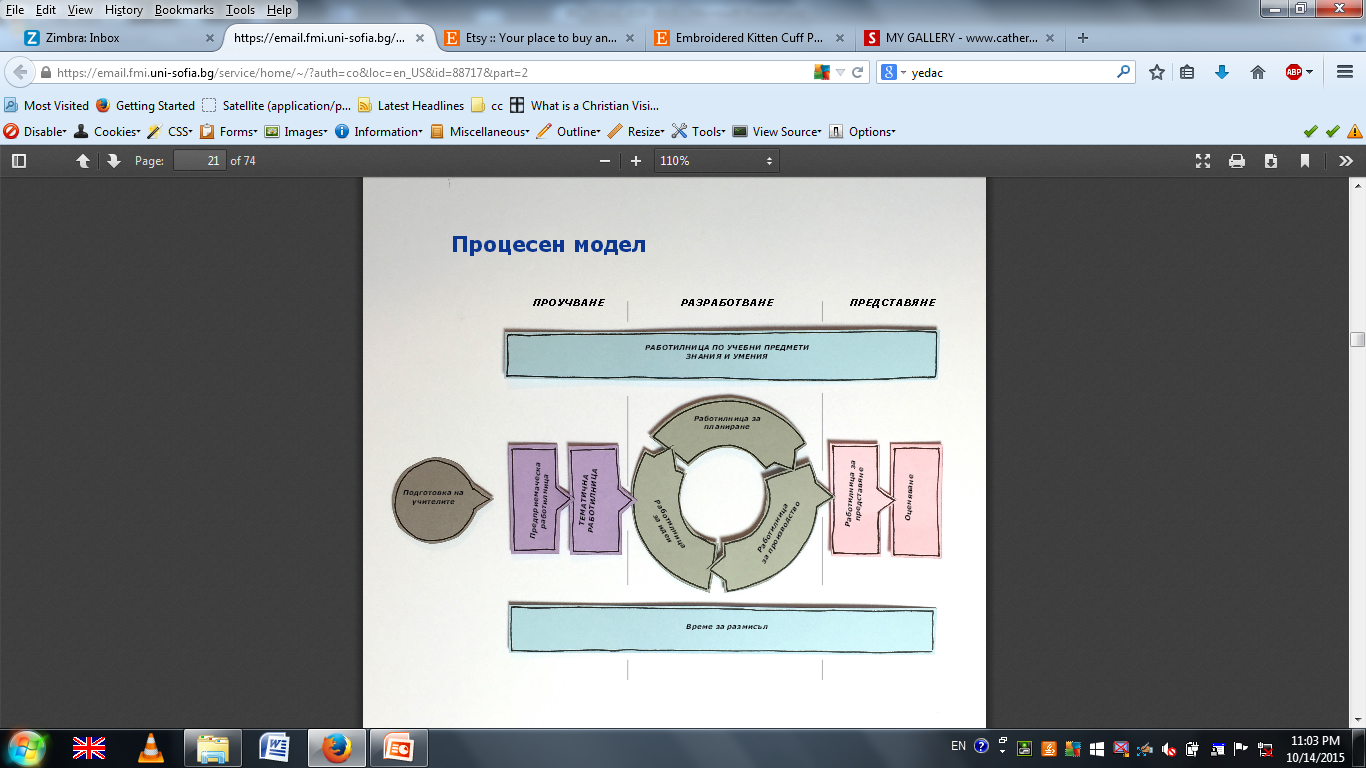 Модел за практическо планиране
Процесният модел дава насоки и подпомага учителите 
Моделът илюстрира как може да бъде организирана предприемаческа програма за обучение
Важно е да се наблегне, че процесът не е линеен. Учениците могат да променят последователността и интензивността, ако е необходимо.
Процеса
Процесът се състои от три основни фази: 
ПРОУЧВАНЕ
РАЗРАБОТВАНЕ
ПРЕДСТАВЯНЕ
ФАЗА 1: ПРОУЧВАНЕ
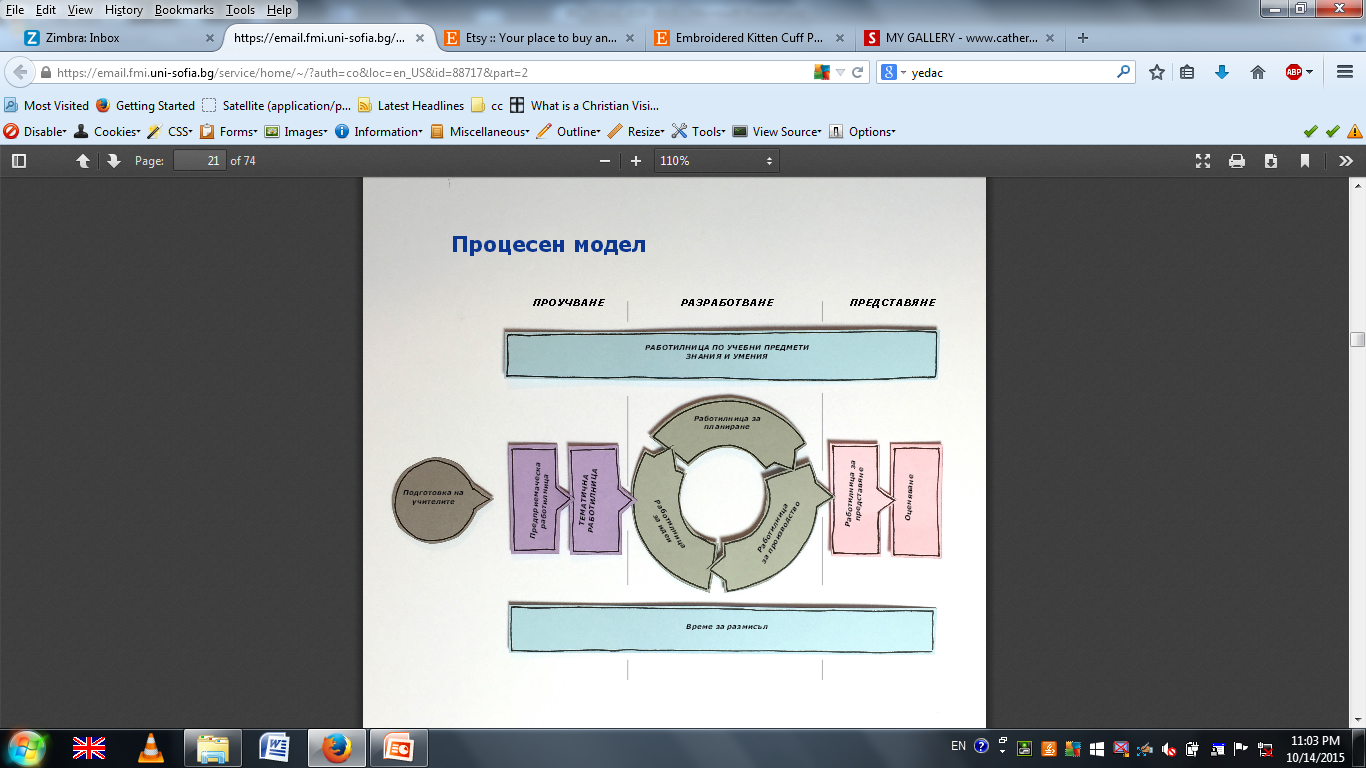 Предприемаческа работилница:
Учителят и учениците обсъждат и достигат до общо разбиране на понятията предприемач, предприемачество и предприемачески умения и намират примери и и илюстрации. Помага се на учениците да оценят своите предприемачески умения. 

Тематична работилница:
Учителят представя една тема, свързана с региона и поставените цели на обучението по тази тема. Учениците започват да правят изследвания по темата.
ФАЗА 2: РАЗРАБОТВАНЕ
Три семинара
Работилница за идеи:
учениците и партньорите работят съвместно по разработването на идеи за услуги или продукти, свързани с темата. Най-добрите идеи се избират за да се разработят в последствие. 
Работилница за планиране:
С подкрепата на учителя учениците сформират екипи, определят индивидуални учебни цели и планове за конкретен проект. 

Работилница за производство: 
	учениците разработват своята идея, услуга, концепция или продукт и произвеждат прототип. Ако е възможно, прототипът се тества в реални условия.
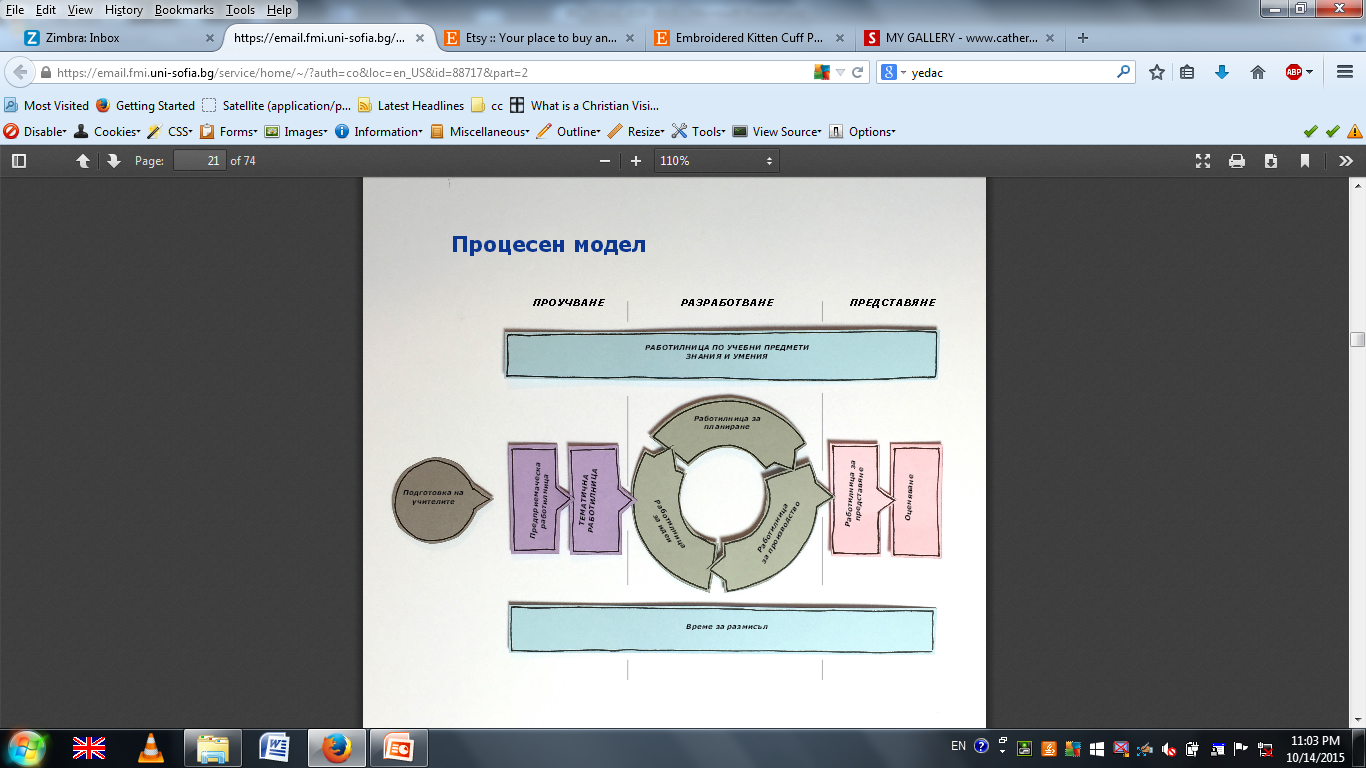 ФАЗА 3: ПРЕДСТАВЯНЕ
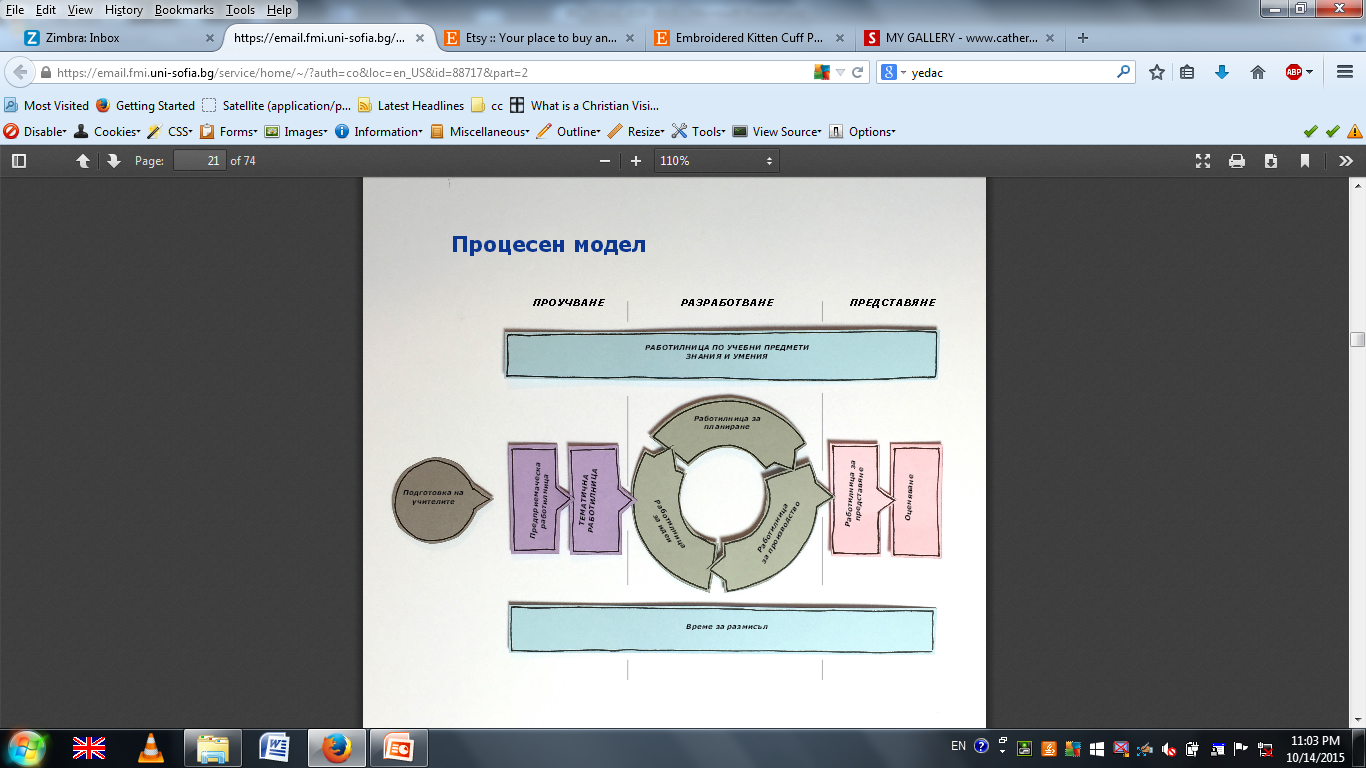 Работилница за представяне: учениците представят своята работа и бъдещите перспективи за осъществяването на идеята в реална среда.
 
Оценяване:
     учениците оценяват процеса, техните собствени компетенции и учебните цели
Хоризонтален процес
Работилниците по учебните предмети трябва да бъдат интегрирани непрекъснато в целия процес, за да се гарантира, че учениците имат възможности да надградят и да получат знания и инструментариум от съответните учебни предмети. 

Време за размисъл - уверете се, че учениците разполагат с достатъчно време да осмислят процеса, преживяванията си и натрупаните нови знания, непрекъснато и по време на целия процес
Методически карти
Учебни материали за подпомагане на обучението по предприемачество
Методическите карти са…
… материал, който в комбинация с процесния модел на YEDAC подпомага предприемаческото обучение
… са предназначени, както за учениците, така и за учителите
Информацията на картите
Всяка карта съдържа кратко и ясно обяснение на метода или инструмента, който може да подпомогне осъществяването на процеса 
На края на всяка карта е посочено на кой семинар може да се използва
От едната страна
От другата страна
Дефиниция
Как да
Цветен код
Семинар
Методични карти за учителите(Сини)
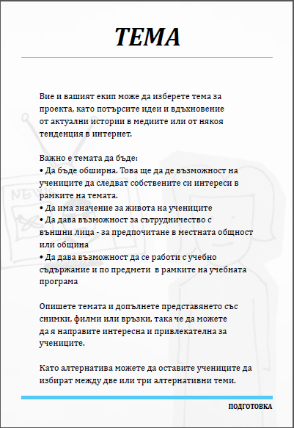 Предназначени са да се използват само от учителите
Фокусират се върху подготовката и първата фаза на програмата
Общите методични карти(зелени)
Това са методични карти, които са предназначени да се използват съвместно от учителите и учениците. 
Показват методи за различни дейности в процеса.
Пилотни проекти В България
“Играем и творим” – създаване на кътове за изкуства в двора на училището – 144 СОУ
Организиране на приключенски маршрут, с. Орешене
Изготвяне на туристическа програма в гр. Костинброд
“Да намерим надежда в Надежда” – създаване на кътове и програми за свободна обмяна на книги  - 54 СОУ
Залесяване срещу наводненията – с. Горна Малина
ИЗВОД от Внедряването на модела на YEDAC
Активното учене носи нови предизвикателства за учителите и за учениците.
Близко до реалния живот, с позитивни и негативни последици
Включват се нови хора в обучението – родители, специалисти, експерти
 Организиране и осъществяване на дейности извън класните стаи
Повишава мотивацията за овладяване на теоретични знания, интердисциплинарен подход при решаване на проблеми.
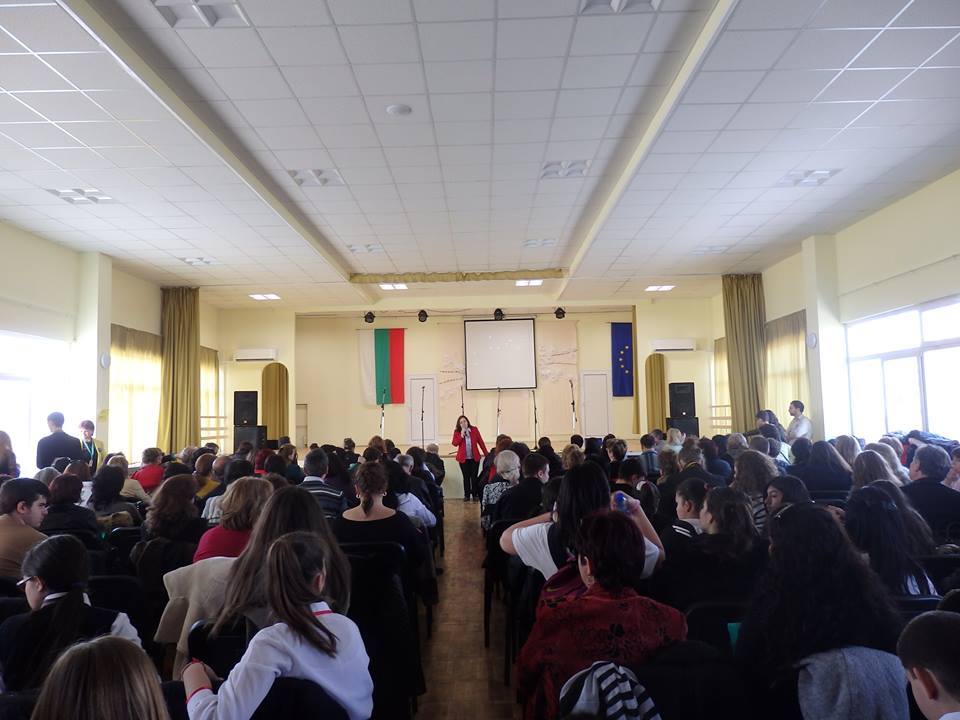 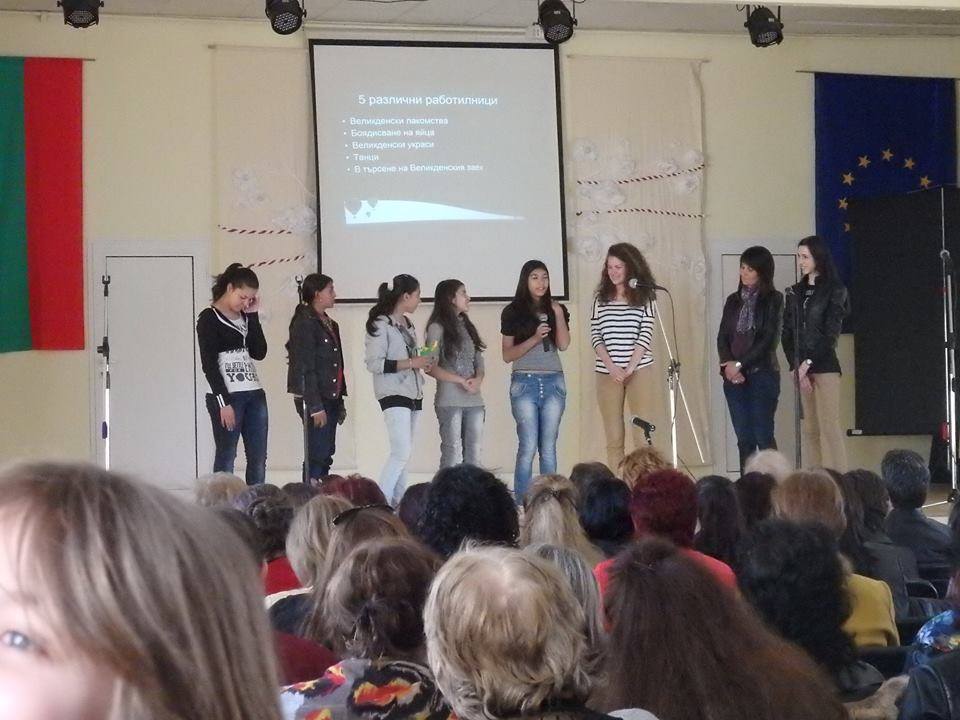 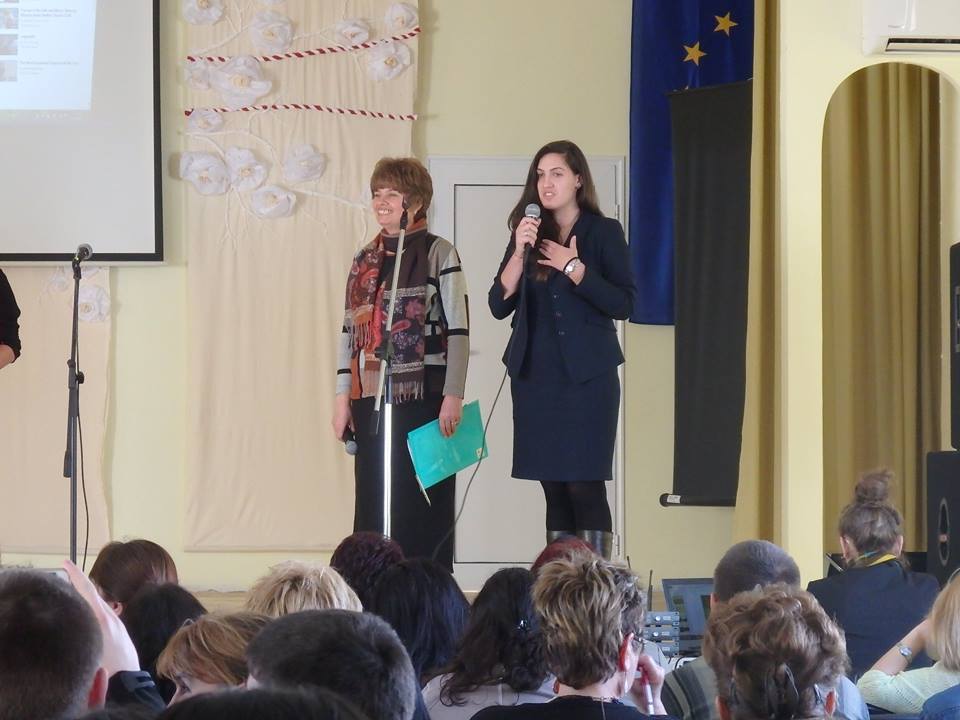 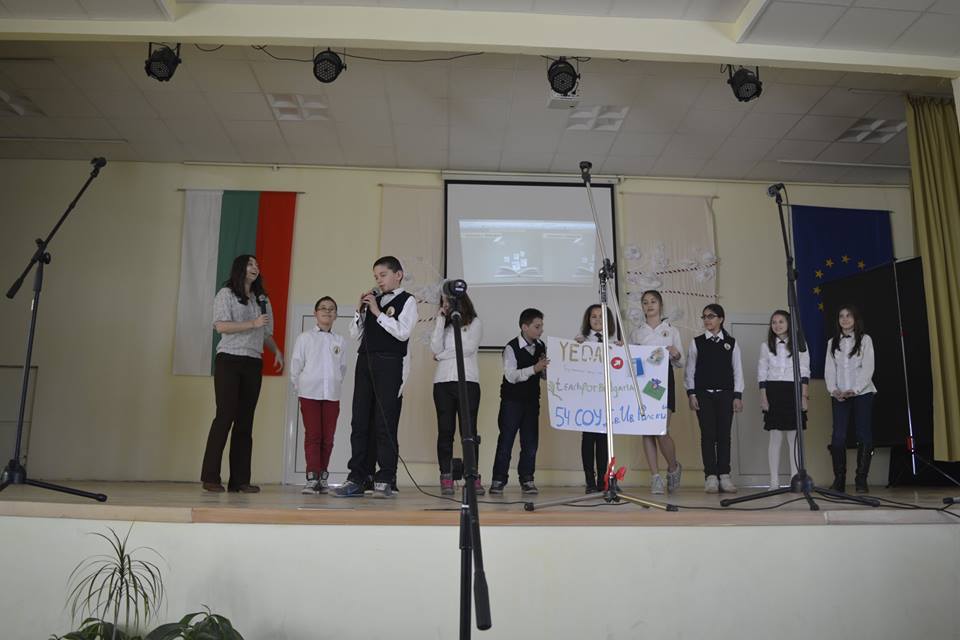 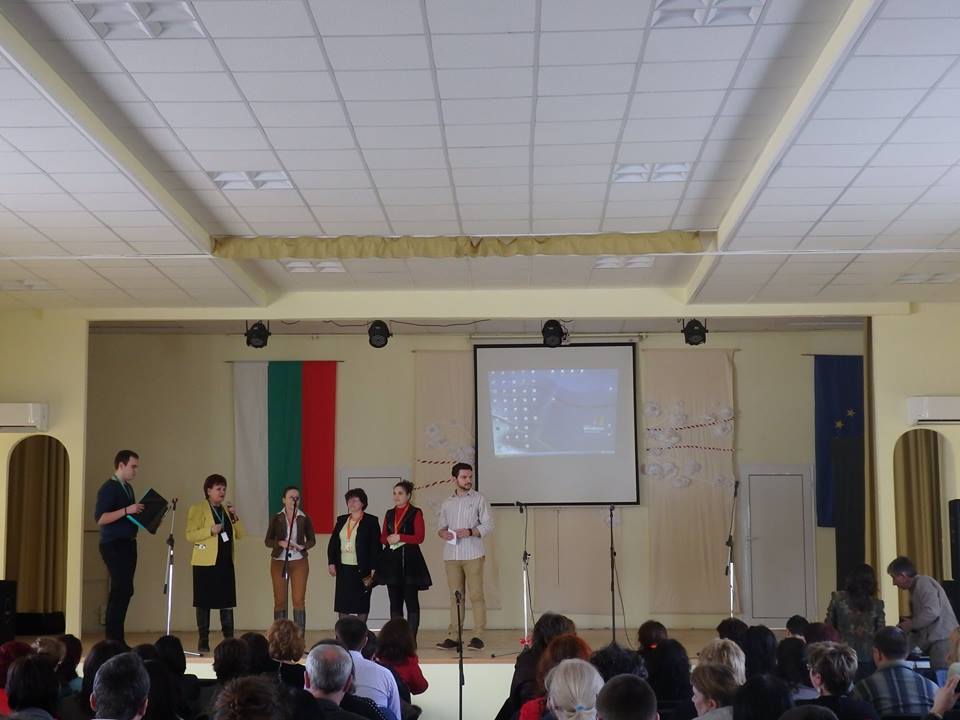 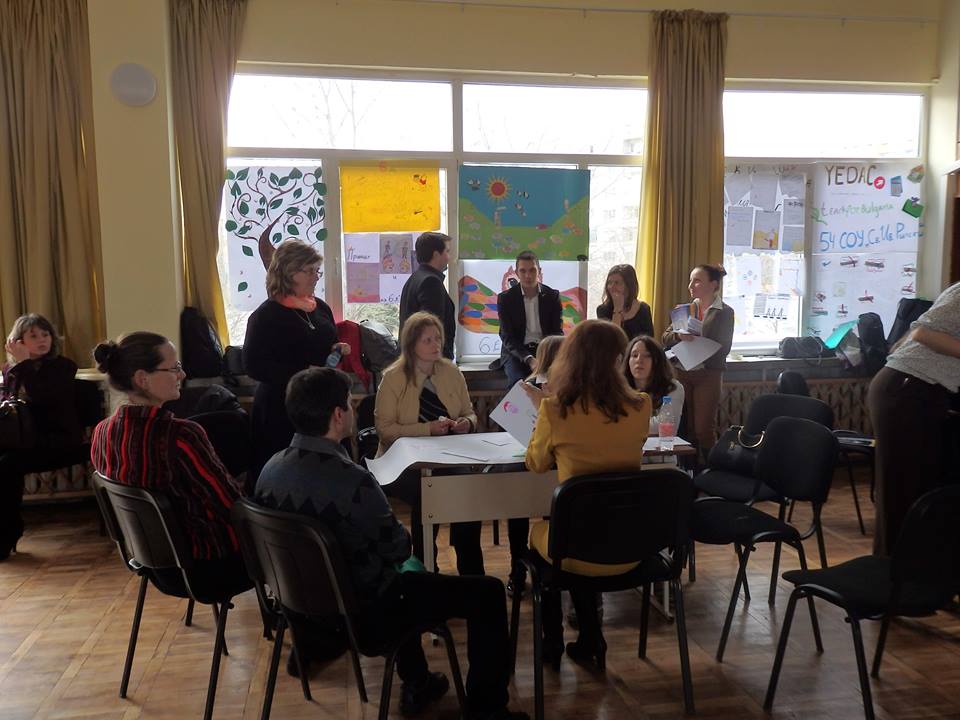 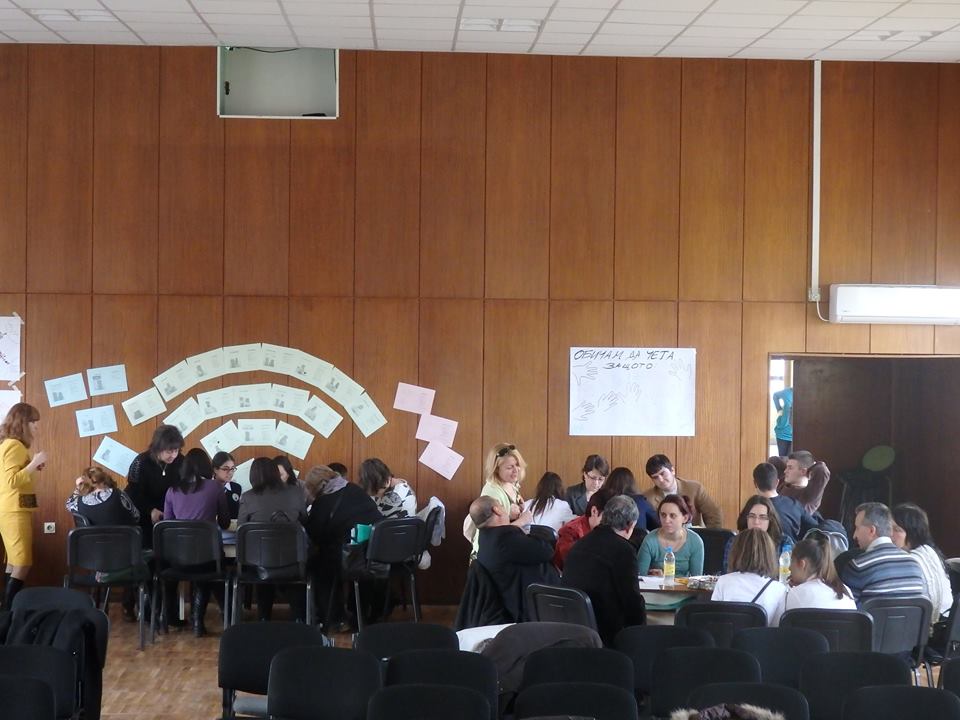 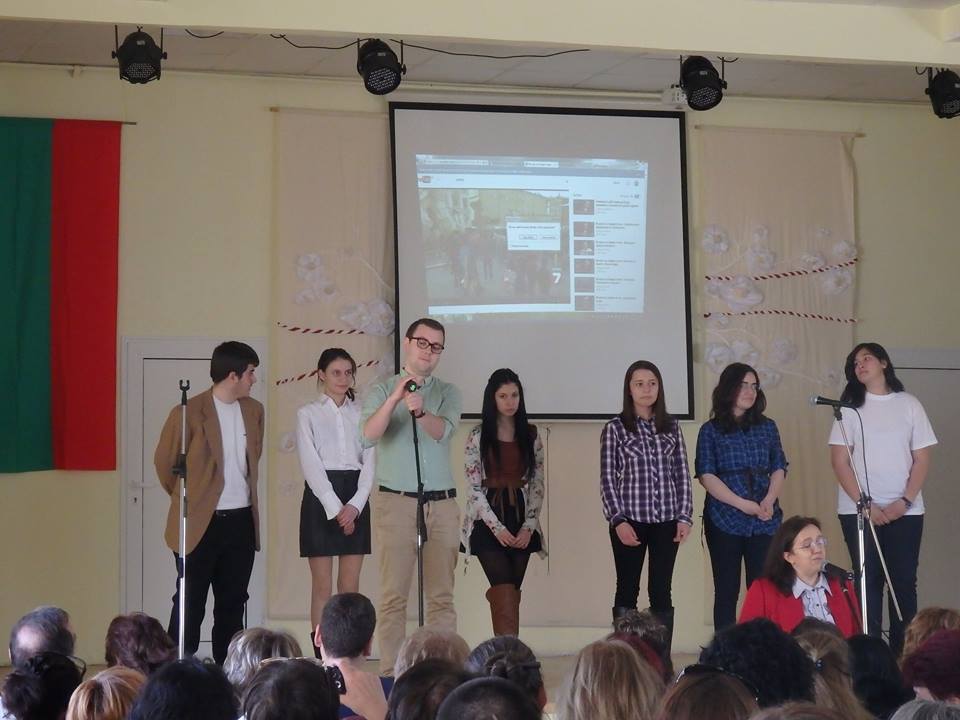 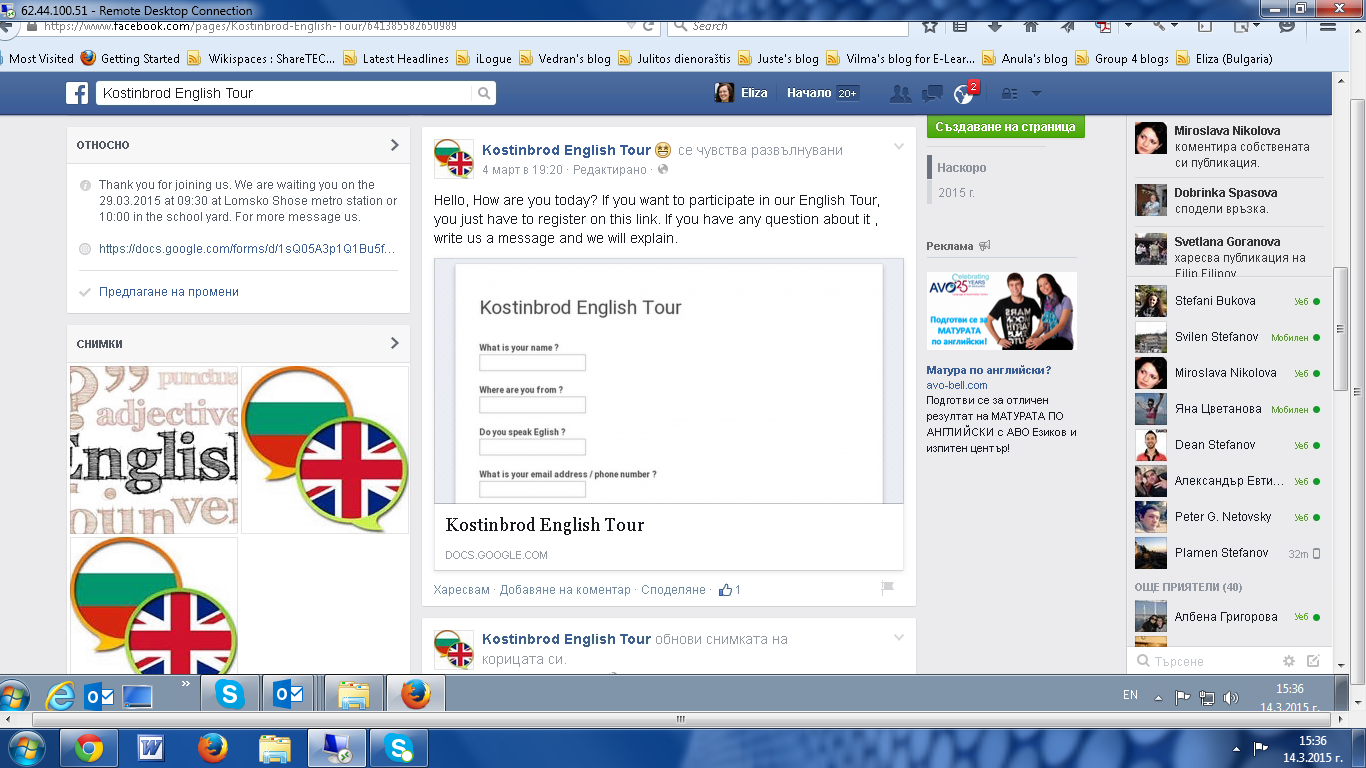 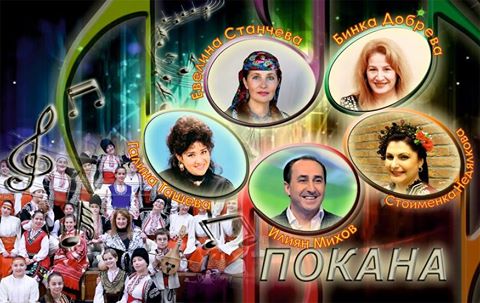 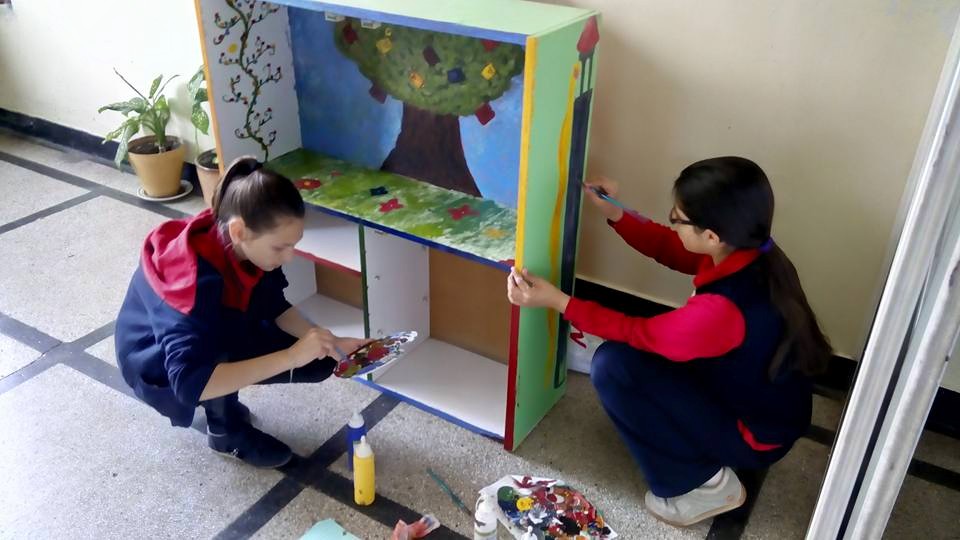 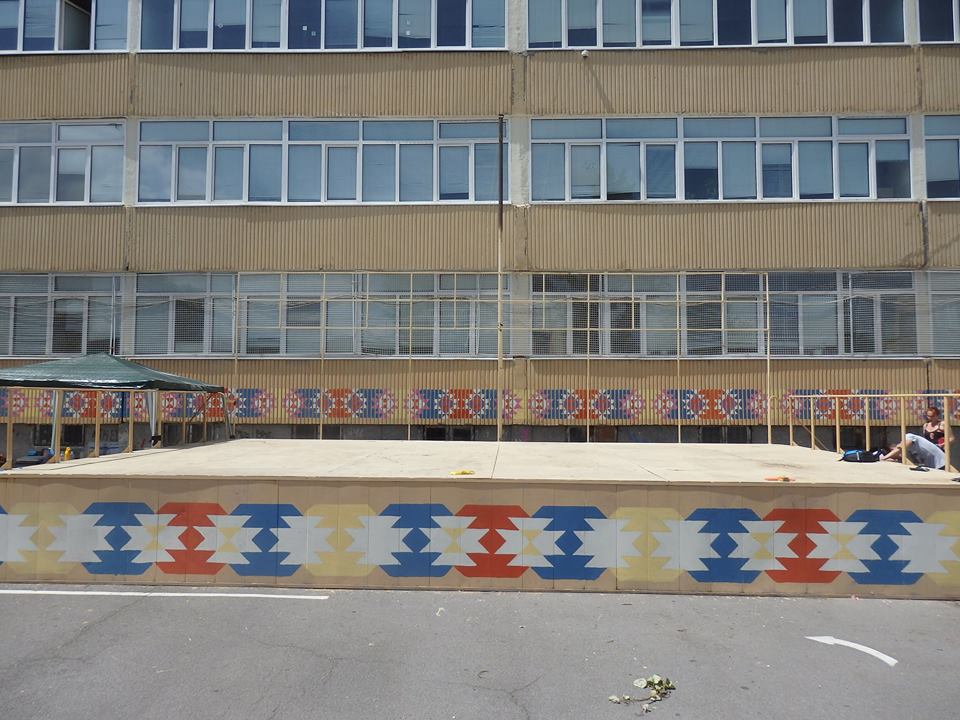 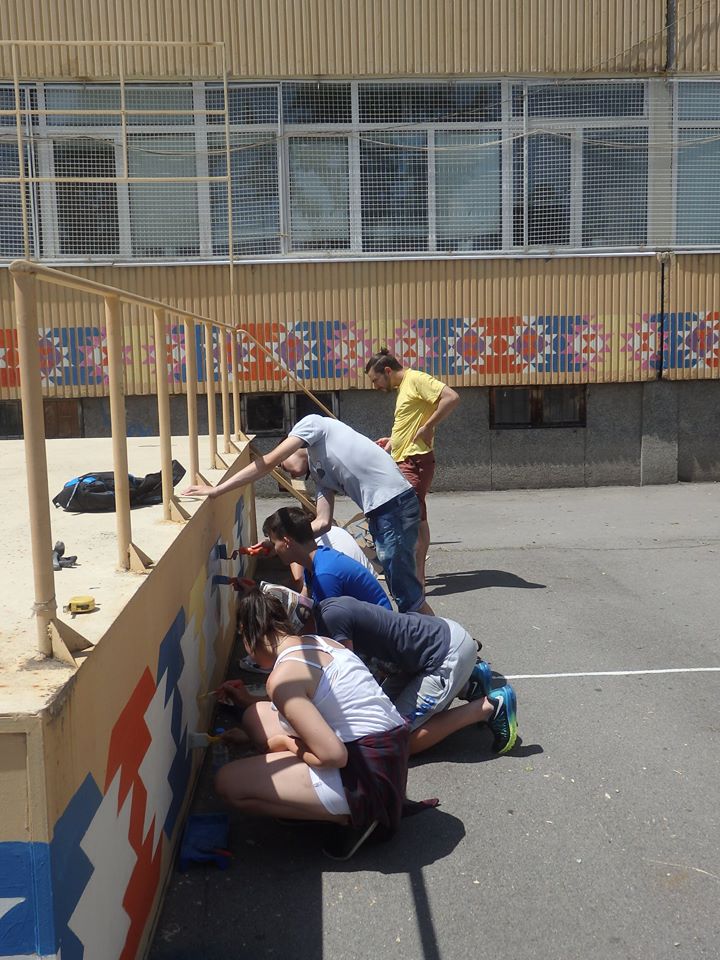 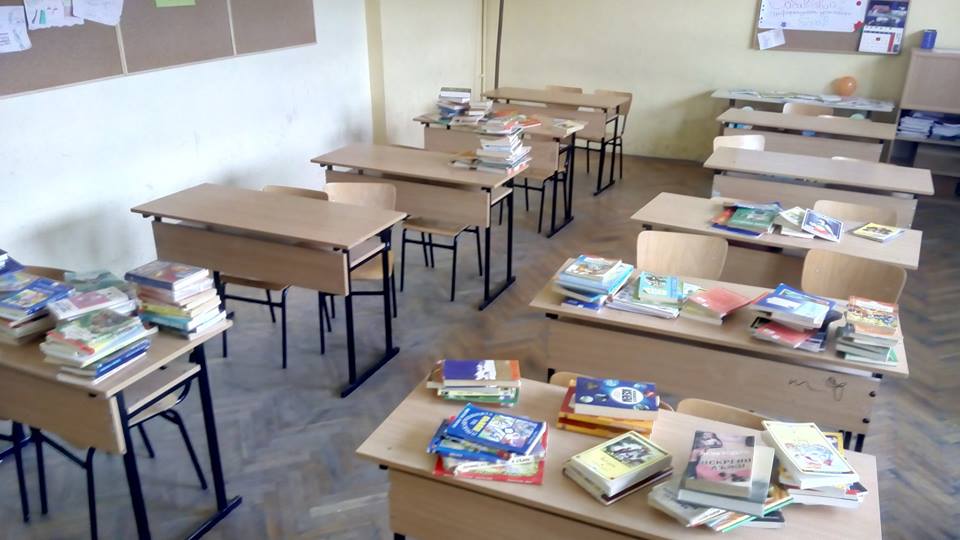 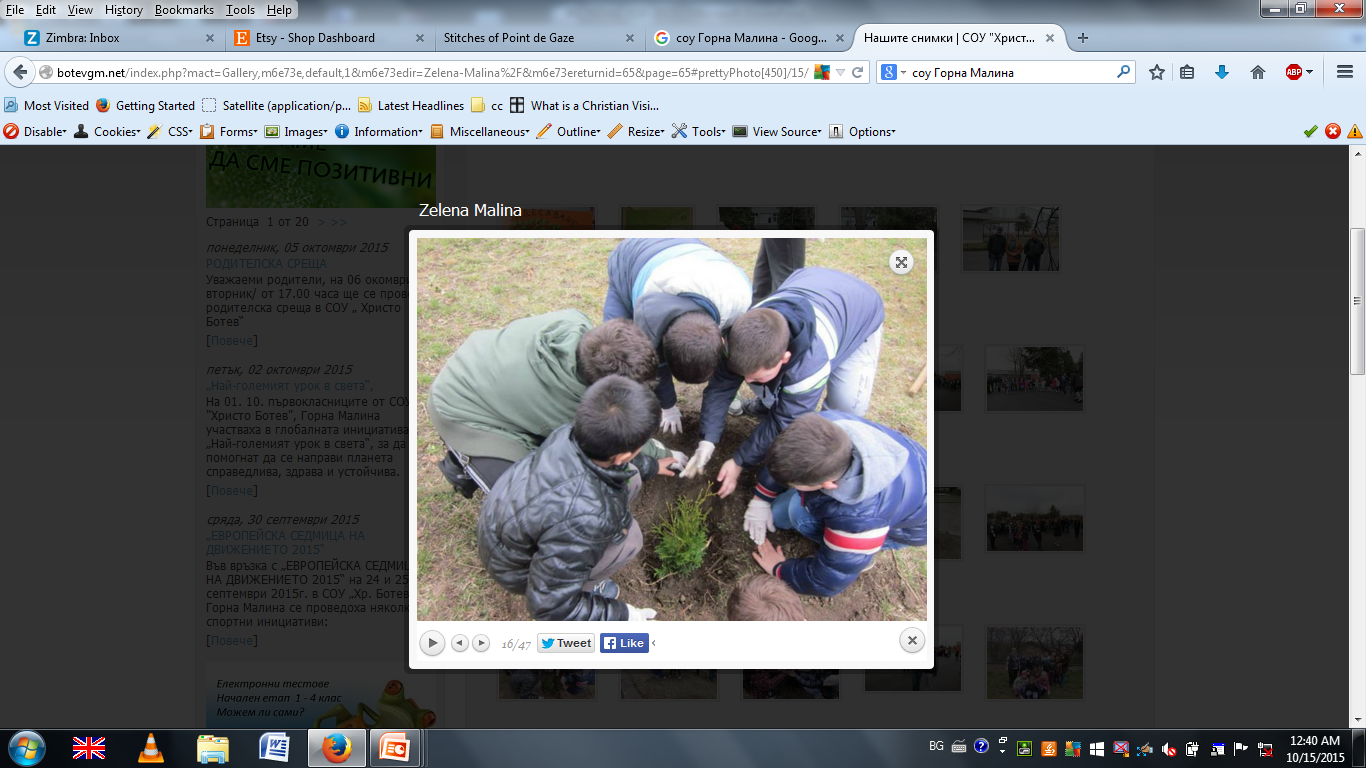 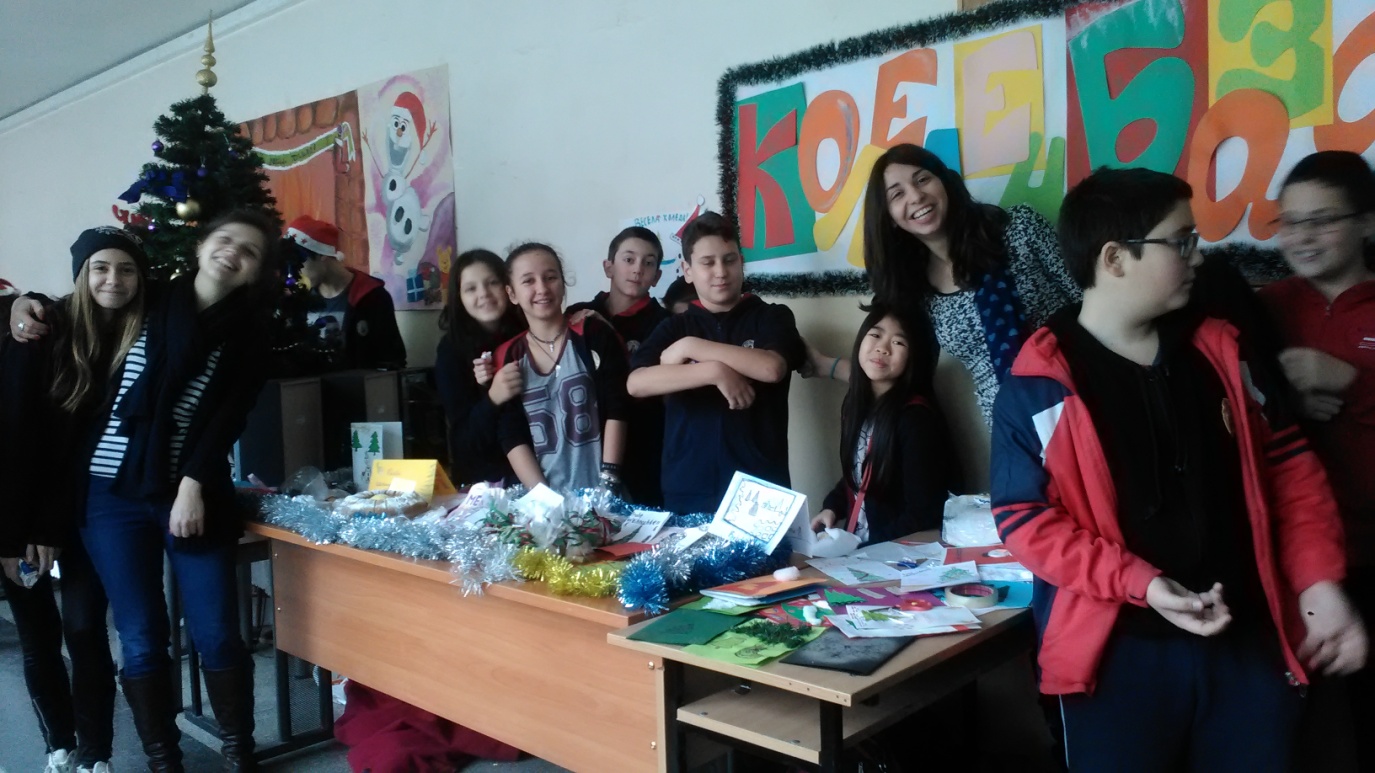 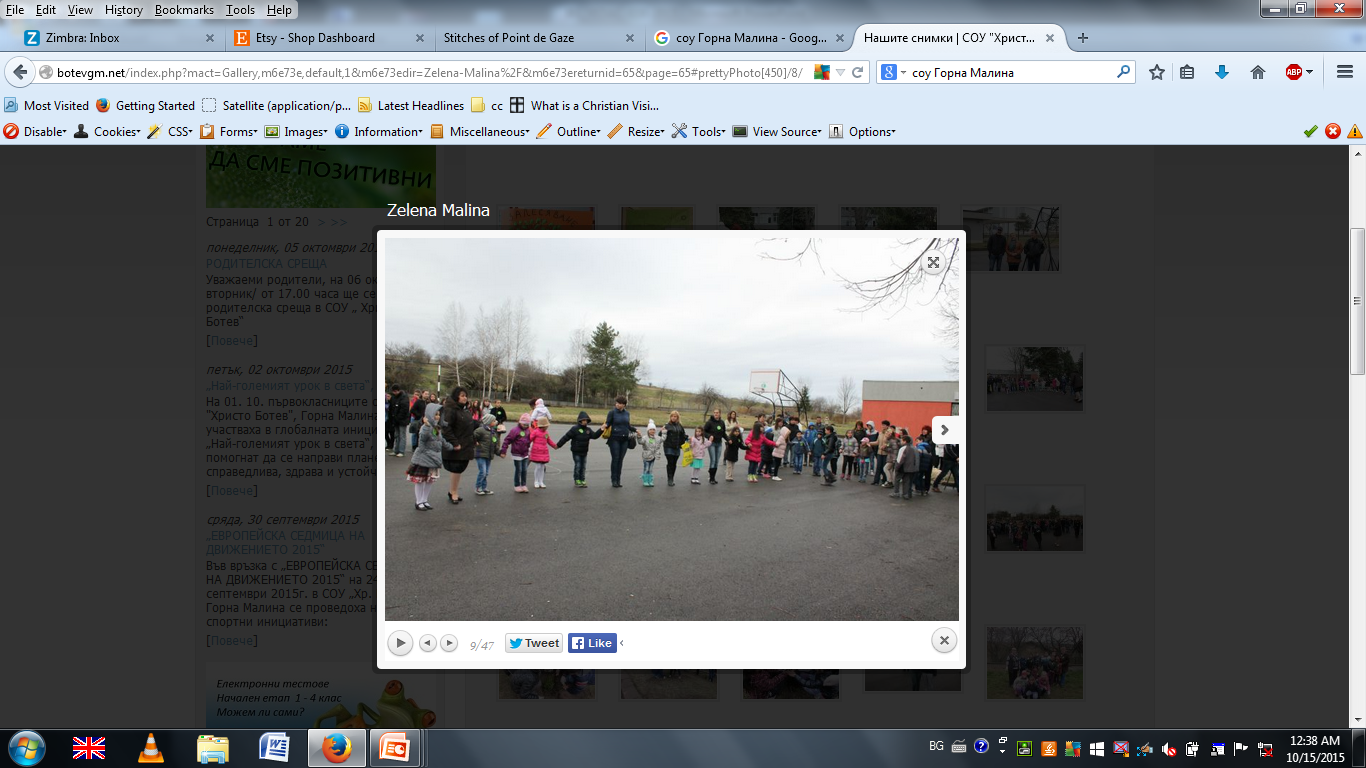 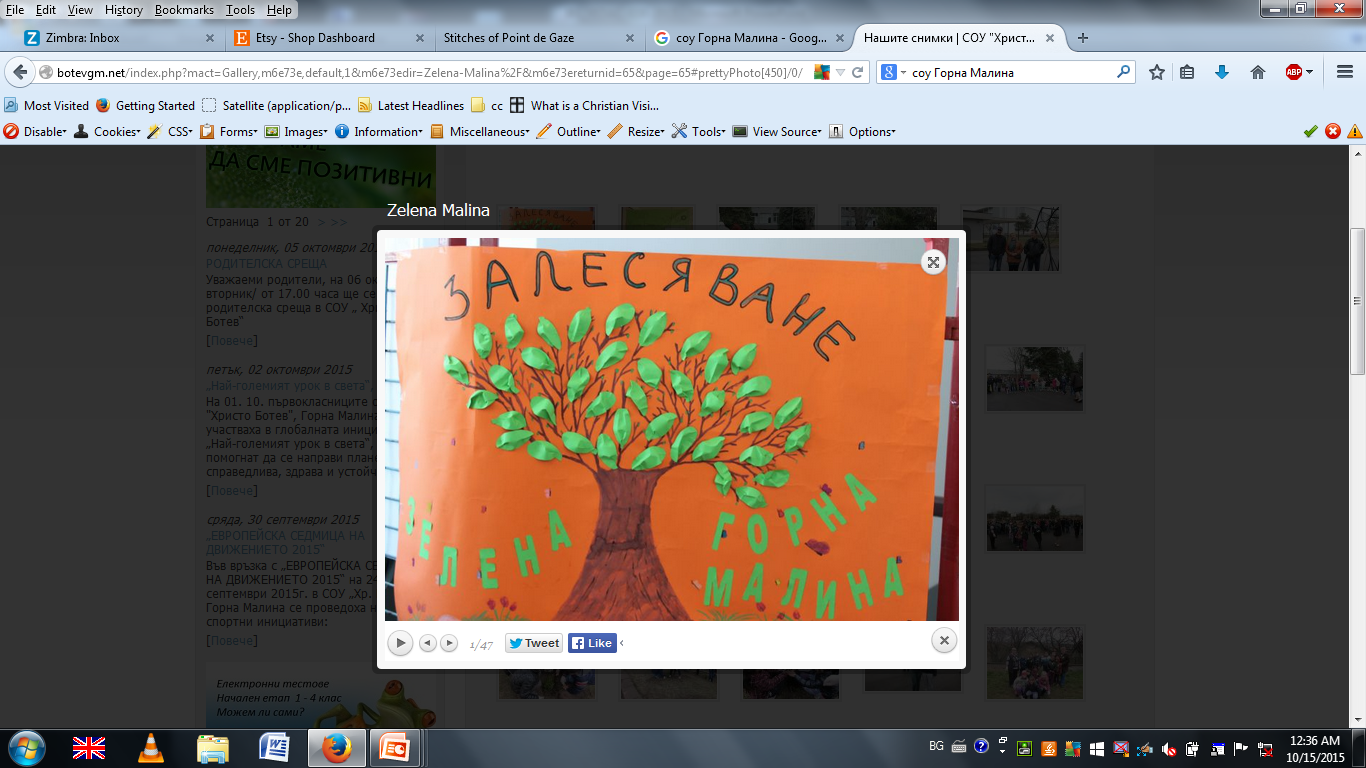 Благодаря за вниманието!
В екипа по проекта участваха:

Проф. Красен Стефанов, ФМИ, СУ
Доц. Елиза Стефанова, ФМИ, СУ
Гл. ас. Николина Николова, ФМИ, СУ
Ас. Албена Антонова, Стопански факултет, СУ